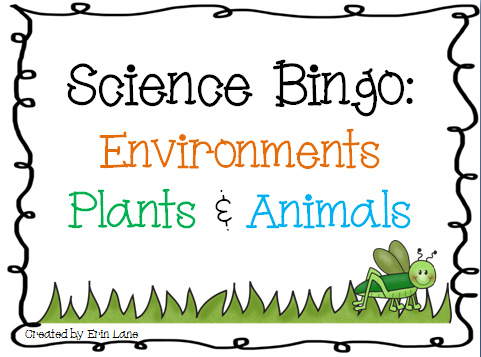 Science vocabulary term sheet included – great for a study guide!
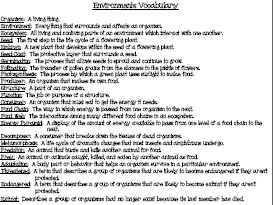 24 calling cards with definitions included!
OR
Use the calling sheet option
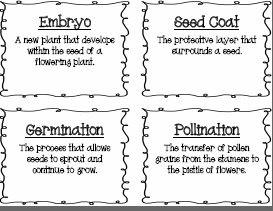 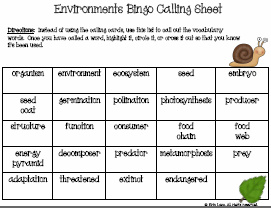 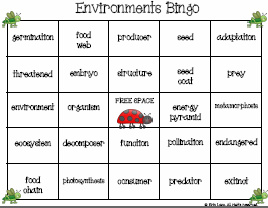 24 different Bingo boards ready to use
OR
Have students fill in a blank Bingo board using the vocabulary term sheet
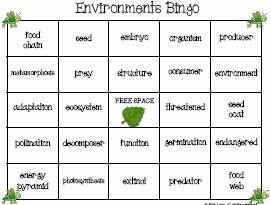 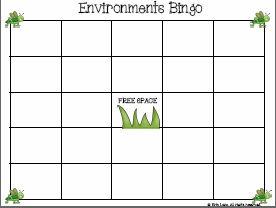